Observations hebdomadaires sur des questions sociétales et politiques avec l’appui de références juridiques et historiques
Langue, pouvoir, droit, culture
Lingua francese 2020-2021
3° anno CIAPG
Les principales questions sociétales et politiques aujourd’hui en France :
Loi de la « sécurité globale » :  (adoptée 15 avril 2021)
- Art. 24
- Loi du 29 juillet 1881 sur la liberté de la presse

Loi du séparatisme ou ... : (adoptée 12 avril 2021)

- définition de séparatisme
- définition de communautarisme
- loi de 1905

Le projet de loi « Climat et Résilience » : (Le 17 avril 2021, l'Assemblée nationale a achevé l'examen en première lecture du projet loi. Vote prévu le 4 mai 2021)
- Convention Citoyenne pour le Climat
- Art. Premier de la Constitution (1958) Projet de loi constitutionnelle
- Référendum
Les principales questions sociétales et politiques aujourd’hui en France
Observations et questions de discrimination
- Affaire Michel Zecler et la question des contrôles au faciès(Contrôles d'identité discriminatoires) 
- Affaire de qui peut traduire Amanda Gorman : discrimination?
- Réunions non-mixtes ou groupes de parole : discrimination ? (UNEF)


Les commérations et le choix politique 
- la Commune
- Napoléon
Les principales questions sociétales et politiques aujourd’hui en France
L'écriture inclusive  
la journée internationale des droits des femmes : question de dénomination
Loi de la « sécurité globale » Chronologie
Le 15 avril 2021, l'Assemblée nationale a définitivement adopté la proposition de loi.
Le texte avait été déposé le 20 octobre 2020 par les députés Jean-Michel Fauvergue et Alice Thourot et plusieurs de leurs collègues. 
Il avait été adopté en première lecture avec modifications par l'Assemblée nationale le 24 novembre 2020, 
puis par le Sénat le 18 mars 2021.

Le dépôt d'un recours au Conseil Constitutionnel par le groupe parlementaire socialiste est alors annoncé.
Polémiques sur l’Art. 24
L'article a suscité une vive opposition
du Conseil des droits de l'homme des Nations unies
de la commission européenne, 
du Conseil de l'Europe, 
du Défenseur des droits
du Conseil national des barreaux et des associations de défense des libertés publiques 
des journalistes

citoyen.ne.s dans la rue
Loi de la « sécurité globale »et l’Art. 24?
Ce texte, déposé début novembre, contient en tout 32 articles. L’Art.24 a pour but de mieux protéger les forces de l'ordre en cas de diffusion d'images les concernant, arguent ses promoteurs. À l'inverse, ses opposants y voient une disposition « liberticide » et qui empêcherait de filmer les policiers et les gendarmes lors d'interventions de sécurité.
Loi de la sécurité globale ?
La proposition de loi relative à la sécurité globale est une proposition de loi française des députés LREM* Alice Thourot (Drôme) et Jean-Michel Fauvergue (Seine-et-Marne) déposée à l'Assemblée nationale le 20 octobre 2020. Elle porte sur le renforcement des pouvoirs de la police municipale, l'accès aux images des caméras-piétons, la captation d'images par les drones et la diffusion de l'image des policiers. 
Elle a été adoptée par l'Assemblée nationale le 24 novembre 2020
Doit être discutée au Sénat. Examen en commission au Sénat (3 mars 2021)

* LREM : la République en Marche lancé par M. Macron en 2016
L'article 24
L'article 24 est composé de deux paragraphes. Dans sa version initiale, le premier d'entre eux prévoyait ceci : « Est puni d'un an d'emprisonnement et de 45 000 euros d'amende le fait de diffuser, par quelque moyen que ce soit et quel qu'en soit le support, dans le but qu'il soit porté atteinte à son intégrité physique ou psychique, l'image du visage ou tout autre élément d'identification d'un agent de la police nationale ou de la gendarmerie nationale autre que son numéro d'identification individuel lorsqu'il agit dans le cadre d'une opération de police. »

30 novembre 2020
Art. 24 de la « sécurité globale »
Un article polémique qui porte « une grave atteinte » au droit de la presse
En modifiant la loi de 1881 sur la liberté de la presse, la disposition du projet de loi de « sécurité globale » visant à limiter la diffusion d’images des forces de l’ordre sur le terrain a provoqué une levée de boucliers. Les représentants des journalistes et les défenseurs des libertés publiques fustigent « une grave atteinte » au droit des médias.
Le Monde 17 nov. 2020
Art. 24 un sujet hautement politique
la proposition de loi pour « une sécurité globale », portée par les deux députés LRM Alice Thourot (Drôme) et Jean-Michel Fauvergue (Seine-et-Marne), est devenue un sujet hautement politique, suscitant quelque 400 amendements pour son dépôt en commission.
Le Monde, 4 novembre 2020
Proposition de loi « Sécurité globale » : l’alerte de la Défenseure des droits
Loi de « sécurité globale » : une proposition pour limiter la diffusion d’images des forces de l’ordre
La Défenseure des droits s’est dite « particulièrement préoccupée » par cette disposition du désormais très politique projet de loi de « sécurité globale ». 
Le Monde 4 novembre 2020
Proposition de loi « Sécurité globale » : l’alerte de la Défenseure des droits
Autorité indépendante chargée de veiller au respect des règles de déontologie par les professionnels de la sécurité, publique comme privée, le Défenseur des droits a apporté ses observations dans un avis publié ce jour sur la proposition de loi relative à la « Sécurité globale ». 
La Défenseure des droits, Claire Hédon, considère en effet que cette proposition de loi soulève des risques considérables d’atteinte à plusieurs droits fondamentaux, notamment au droit à la vie privée et à la liberté d’information.
Proposition de loi « Sécurité globale » : l’alerte de la Défenseure des droits
Elle est particulièrement préoccupée par les restrictions envisagées concernant la diffusion d’images des agents des forces de sécurité dans l’exercice de leur fonction. Elle demande à ce que ne soient, à l’occasion de ce texte, entravés ni la liberté de la presse, ni le droit à l’information. Elle tient en effet à rappeler l’importance du caractère public de l’action des forces de sécurité et considère que l’information du public et la publication d’images relatives aux interventions de police sont légitimes et nécessaires au fonctionnement démocratique, comme à l’exercice de ses propres missions de contrôle du comportement des forces de sécurité.
Le conseil des droits de l’homme de l’ONU s’inquiète du contenu de la proposition de loi « pour une sécurité globale »
Dans un rapport rédigé le 12 novembre, trois experts internationaux pointent notamment du doigt la mesure la plus controversée, qui vise à limiter la diffusion d’images des forces de l’ordre. 
Selon eux, la proposition de loi porte « des atteintes importantes aux droits de l’homme et aux libertés fondamentales, notamment le droit à la vie privée, le droit à la liberté d’expression et d’opinion, et le droit à la liberté d’association et de réunion pacifique » et place la France en contradiction avec la Déclaration universelle des droits de l’homme, le Pacte international relatif aux droits civils et politiques et la Convention européenne des droits de l’homme.
Mobilisations de novembre 2020 à janvier 2021
Il a suscité de fortes protestations, a entraîné de grosses manifestations et a même été la source d'une crise politique entre l'exécutif et le Parlement … avant d'être de facto suspendu. 
Le Monde 30 novembre 2020
Loi « sécurité globale » : près de 33 000 personnes mobilisées en France, selon le ministère de l’intérieur
Les manifestants s’opposent notamment à l’article 24, qui pénalise la diffusion « malveillante » d’images de membres des forces de l’ordre. 
Le Monde 30 janvier 2021
bfmtv. 28 novembre 2020
Orange avec Media Services, 17 novembre 2020
Les fondements de la liberté de la pressehttps://www.vie-publique.fr/eclairage/19351-liberte-de-la-presse-en-france-quel-cadre-legal
Principe fondamental des systèmes démocratiques, la liberté de presse est inscrite dans :
l’article 11 de la Déclaration des droits de l’homme et du citoyen du 26 août 1789
l’article 19 de la Déclaration universelle des droits de l’homme du 10 décembre 1948
l’article 10 de la Convention européenne des droits de l’Homme du 4 novembre 1950.
Avec la loi du 29 juillet 1881, la liberté de la presse en France fait l’objet d’une consécration particulière, au-delà de la reconnaissance générale de la liberté d’expression.
La loi du 29 juillet 1881 sur la liberté de la presse
La loi du 29 juillet 1881 sur la liberté de la presse définit les libertés et responsabilités de la presse française. Elle impose un cadre légal à toute publication, ainsi qu’à l’affichage public, au colportage et à la vente sur la voie publique. 
Son article 1 dispose que "l’imprimerie et la librairie sont libres".
La loi de 1881 a été modifiée plusieurs fois pour encadrer cette liberté au-delà des règles liées au respect de la personne, la protection des mineurs, la répression de l’injure, la diffamation ou l’atteinte à la vie privée.
Modifications
Ainsi la loi Pleven du 1er juillet 1972 relative à la lutte contre le racisme crée un nouveau délit et punit la discrimination, l’injure ou la diffamation à l’égard d’une personne ou d’un groupe de personnes à raison de leur origine ou de leur appartenance ou de leur non-appartenance à une ethnie, une nation, une race ou une religion déterminée. 
La loi Gayssot du 13 juillet 1990 sanctionne, en outre, la négation des crimes contre l’humanité perpétrés par le régime nazi.
Lois "anti-fake news"
La lutte contre la diffusion des fausses informations (fake news) s’est traduite par deux lois  relatives à la manipulation de l’information pendant les périodes de campagne électorale). 
Promulguées en décembre 2018, ces lois "anti-fake news" autorisent un candidat ou un parti à saisir le juge des référés pour faire cesser la diffusion de fausses informations durant les trois mois précédant un scrutin national. Les principales plateformes numériques ont l'obligation de signaler les contenus politiques sponsorisés, en publiant le nom de leur auteur et la somme payée.
Au mois d’avril La loi «Sécurité globale» Renommée  Loi “pour une sécurité globale préservant les libertés".
La loi «Sécurité globale» a été définitivement adoptée 
Lors d’un ultime vote, les députés ont adopté, par 75 voix pour et 33 contre, la loi pour « une sécurité globale préservant les libertés » visant à instaurer un « continuum de sécurité » incluant police nationale, police municipale et sociétés de sécurité privées.
Mediapart 15 avril 2021
Loi “pour une sécurité globale préservant les libertés".
La proposition de loi porte sur les outils de surveillance (caméras piétons, drones…) et la protection des forces de l’ordre (nouveau délit de provocation à l'identification d'un policier, pénalisation de l'achat de mortiers d'artifice…). Elle renforce, par ailleurs, les polices municipales et encadre les sociétés de sécurité privées. 
https://www.vie-publique.fr/loi/277157-loi-pour-une-securite-globale-preservant-les-libertes
Contestation surtout de l’Art. 24
L’Art.24 (début) a pour but de mieux protéger les forces de l'ordre en cas de diffusion d'images les concernant, arguent ses promoteurs. À l'inverse, ses opposants y voient une disposition « liberticide » et qui empêcherait de filmer les policiers et les gendarmes lors d'interventions de sécurité.

Art. 24 Le Sénat l’a réécrit.
L’article 24 crée dans le code pénal un nouveau délit, qui sanctionne d’une peine de cinq ans d’emprisonnement toute « provocation [dans le sens d’inciter, d’appeler] à l’identification » d’un gendarme, d’un policier, d’un agent des douanes ou de leurs proches, « dans le but manifeste qu’il soit porté atteinte à son intégrité physique ou psychique ».

Le Monde 15 avril 2021
La diffusion de photos de forces de l’ordre n’est plus explicitement condamnée mais
Loi du séparatisme ouProjet de loi confortant le respect des principes de la République ou…
Le projet de loi vise à lutter contre le séparatisme et les atteintes à la citoyenneté. Il entend apporter des réponses au repli communautaire et au développement de l'islamisme radical, en renforçant le respect des principes républicains et en modifiant les lois sur les cultes. 
9 décembre 2020 Conseil des ministres et Dépôt au parlement; 
17 février 2021 adoption par l’Assemblée Nationale.
 12 avril 2021 adopté par le Sénat
https://www.vie-publique.fr/loi/277621-loi-separatisme-respect-des-principes-de-la-republique
Dénominations
« Loi du séparatisme » (M. Macron et par la ministre déléguée Marlène Schiappa juillet 2020)
 ou
« projet de loi visant à renforcer la laïcité et conforter les principes républicains » le ministre de l'intérieur Gérald Darmanin (6 octobre 2020)
ou
Projet de loi confortant le respect des principes de la République (Gouvernement  et Assemblée Nationale)
ou 
Projet de loi confortant le respect des principes de la République et de lutte contre le séparatisme (Sénat avril 2021)
Projet de loi confortant le respect des principes de la République
Il s'appelait «projet de loi sur le séparatisme», il est désormais en discussion à l'Assemblée nationale pour conforter «le respect des principes de la République». Lutter contre les extrémismes, notamment islamiste, tout en réaffirmant l'identité laïque de la France, telle est l'ambition du président Macron à travers l'un des derniers actes législatifs majeurs de son quinquennat. De la volonté de condamner la haine en ligne à la limitation de l'enseignement à la maison, le texte compte réviser des points de la loi de 1905 sur la laïcité. 
Libération 11 janvier 2021
« Séparatisme »
« Séparatisme » : c’est à Emmanuel Macron que l’on doit l’emploi de ce terme, et l’abandon de celui de « communautarisme », très utilisé depuis une vingtaine d’années. Le président de la République s’en est expliqué lors d’un discours à Mulhouse, en février 2020. « Je ne suis pas à l’aise avec le mot de communautarisme », indiquait-il alors. Pour lui, l’appartenance à une communauté peut être « une forme d’identité en plus, qui est compatible avec la République ». Au contraire, le séparatisme, « c’est quand, au nom d’une religion ou d’une appartenance, on veut se séparer de la République, donc ne plus en respecter les lois et donc menacer la possibilité de vivre ensemble ».
Définition du séparatisme
Etymologie : du latin separare, mettre à parte, avec le suffixe -isme, servant à former des mots correspondant à une attitude, un comportement, une doctrine, un dogme, une idéologie ou une théorie.
Le séparatisme est un mouvement politique qui cherche à séparer une région, une province, un territoire ou un Etat, du pays ou de l'ensemble plus vaste auquel il appartient. Le but est d'obtenir, sur une base territoriale, une reconnaissance politique et de créer un nouvel Etat indépendant. Le séparatisme est souvent associé à un désir de liberté ayant pour origine un sentiment d'oppression de nature coloniale.Synonyme : indépendantisme.Exemple : le séparatisme basque, le séparatisme québécois.
http://www.toupie.org/Dictionnaire/Separatisme.htm
Définition du séparatisme
Séparatisme social
Synonyme : communautarisme, instauration de ghettos.Le communautarisme social peut prendre la forme d'une ségrégation urbaine, fondée sur la défiance et le repli sur soi, où chaque classe sociale refuse se mélanger géographiquement ou culturellement avec une autre classe qu'elle considère comme "inférieure".
http://www.toupie.org/Dictionnaire/Separatisme.htm
Définition de communautarisme
Etymologie : du latin "communis", communauté, lui-même issu de "cum", avec, ensemble et de "munus", charge, dette : charges partagées, obligations mutuelles, avec le suffixe -isme, servant à former des mots correspondant à une attitude, un comportement, une doctrine, un dogme, une idéologie ou une théorie.Le terme "communautarisme" est un néologisme apparu dans les années 1980, en référence aux revendications de certaines "minorités" d'Amérique du Nord.
http://www.toupie.org/Dictionnaire/Communautarisme.htm
Définition de communautarisme
Employé dans un sens plutôt péjoratif, le terme communautarisme désigne une forme d'ethnocentrisme ou de sociocentrisme qui donne à la communauté (ethnique, religieuse, culturelle, sociale, politique, mystique, sportive...) une valeur plus importante qu'à l'individu, avec une tendance au repli sur soi. Ce repli "identitaire", "culturel" ou "communautaire" s'accompagne d'une prétention à contrôler les opinions et les comportements des membres de la communauté contraints à une obligation d'appartenance.
http://www.toupie.org/Dictionnaire/Communautarisme.htm
Définition de communautarisme
Souvent par réaction de défense et d'auto-victimisation, le communautarisme s'oppose au libéralisme, à l'individualisme, au rationalisme, au cosmopolitisme et à l'universalisme. Dans les formes les plus exacerbées du communautarisme, le monde est manichéen, il y a les bons (ceux qui font partie de la communauté) et les mauvais (les autres). Il s'apparente alors à une forme de racisme.
Pour ses défenseurs, aucune perspective n'existe en dehors de la communauté et il est impossible de se détacher de son histoire et de sa culture. La communauté précède alors l'individu et rend la recherche de l'idéal partagé plus importante que la défense de la liberté individuelle. Pour eux, l'Etat - ou l'autorité, pour les communautés plus petites -, ne peut être neutre ou laïc en matière de choix culturels, religieux ou de morale. Les valeurs servant de référence sont essentiellement traditionnelles, construites sur un passé mythique ou idéalisé.
http://www.toupie.org/Dictionnaire/Communautarisme.htm
Loi du 9 décembre 1905
Promulguée le 9 décembre 1905, la loi concernant la séparation des Églises et de l’État est l’aboutissement d’un long processus de laïcisation et de sécularisation engagé depuis la Révolution française. Elle proclame la liberté de conscience, garantit le libre exercice des cultes et met en place un nouveau régime des cultes. 
https://www.vie-publique.fr/fiches/271400-la-loi-du-9-decembre-1905-de-separation-des-eglises-et-de-letat
Elle est devenue un principe à valeur constitutionnelle avec les Constitutions du 27 octobre 1946 (IVe République) et du 4 octobre 1958 (Ve République).
Depuis 2011, le 9 décembre, jour anniversaire de la promulgation de la loi, est consacré "journée nationale de la laïcité".
Constitution du 27 octobre 1946 (IVe République)
Dans le Préambule
La Nation garantit l'égal accès de l'enfant et de l'adulte à l'instruction, à la formation professionnelle et à la culture. L'organisation de l'enseignement public gratuit et laïque à tous les degrés est un devoir de l'Etat.
Article 1. - La France est une République indivisible, laïque, démocratique et sociale.
Constitution 1958(V° République)
Art. premier de la Constitution
La France est une République indivisible, laïque, démocratique et sociale. Elle assure l'égalité devant la loi de tous les citoyens sans distinction d'origine, de race ou de religion. Elle respecte toutes les croyances. Son organisation est décentralisée. La loi favorise l'égal accès des femmes et des hommes aux mandats électoraux et fonctions électives, ainsi qu'aux responsabilités professionnelles et sociales.
La loi 1905 préparée par Le CODE CIVIL (déjà vu) 1804
2°) La non-confessionnalité de l’État, point de départ de la laïcité française. Les actes d’état-civil étaient désormais établis par des agents publics et non plus par les paroisses, faute de quoi ils ne pouvaient produire d’effets juridiques. La nécessaire antériorité du mariage civil par rapport au mariage religieux était proclamée avec force. Même limité par rapport à la législation « intermédiaire », le divorce était reconnu, contre l’avis de l’Église : le mariage était un contrat qui, comme tel, pouvait être dissout.
La loi 1905 préparée parLa loi de Jules Ferry
École gratuite, laïque et obligatoire (de 6 à 13 ans)
La loi du 28 mars 1882 s’inscrit dans un mouvement de laïcisation de l’enseignement primaire public, dont elle est l’une des étapes fondamentales. 
Ce mouvement concerne deux dimensions de l’enseignement : le remplacement des religieux par des laïques dans le corps enseignant, et l’élimination du contenu religieux des programmes scolaires
Interview à M. Patrick Weil
«Faudrait-il toucher à la loi sur la laïcité simplement parce que le gouvernement aurait négligé de l’appliquer ?»
Les députés s’apprêtent à réviser certains aspects du texte fondateur de la laïcité. L’historien et juriste Patrick Weil leur conseille la prudence  : le texte de 1905 est un modèle d’équilibre, un des meilleurs statuts de la religion au monde, juge-t-il, mais extrêmement délicat à remanier.

Libération 11 janvier 2021
Interview à M. Patrick Weil
Les initiateurs de la loi en 1905 ont voulu que chaque citoyen soit protégé dans son droit de croire ou de ne pas croire sans subir aucune pression, pas plus de l'Etat que de leur famille ou de leur groupe religieux. Ils avaient tout à fait prévu l'existence de pouvoirs religieux qui contesteraient les lois de la République  : à l'époque, c'était l'Eglise catholique et un pape extrêmement vindicatif. Faut-il donc corriger la loi à l’ égard à la montée de ce que d'aucuns appellent «le séparatisme islamiste»  ? La réponse n'est pas facile.
Interview à M. Patrick Weil
C'est pourquoi un travail approfondi comme celui qu'avait mené la commission Stasi pendant plusieurs mois, en 2003, est nécessaire. C'est ce qu'il faut espérer de la commission spéciale de 70 membres mise en place à l'Assemblée nationale, puis du travail du Sénat. La loi de 1905 est devenue une loi fondamentale aux yeux des Français, bien plus que la Constitution de la Ve République. Elle est célébrée chaque année dans toutes nos écoles. Il ne faut y toucher qu'après avoir pris d'immenses précautions.
Interview à M. Patrick Weil
La loi de 1905 est-elle suffisante pour faire face aux attaques ­actuelles  ?
Au ministère de l’Intérieur, il y a un Bureau central des cultes qui est chargé de suivre l’application de la loi de 1905. Ce bureau devrait être informé par les préfets de ce qui se passe dans chaque département. Il a le pouvoir de saisir la justice de toutes les violations de l’ordre public en matière religieuse  : un responsable religieux fait une déclaration contre la loi de la République, le préfet peut saisir le procureur. De même si le lieu de culte se transforme en lieu de réunion politique.
Interview à M. Patrick Weil
Autre exemple, l’article 31 de la loi prévoit la punition de toute personne ayant exercé des pressions sur autrui pour le contraindre à porter un signe religieux ou l’en empêcher. A ma connaissance, cet article n’a pas été utilisé depuis, au moins, la Libération. Faudrait-il toucher à cette loi simplement parce que le gouvernement aurait négligé de l’appliquer  ? Avant de légiférer, la commission devra faire l’évaluation de chacun des articles de police des cultes prévus par la loi de 1905.
Interview à M. Patrick Weil
Mais depuis plusieurs années, la France fait face à des demandes religieuses (voile, menu spéci­fique à l’école, lieux de culte…) de plus en plus nombreuses. Comment y répondre  ?
Dans un pays où l’on s’était habitués à ce que de plus en plus de citoyens se déclarent non croyants ou agnostiques, le retour public de la religion et des croyants suscite des inter­rogations légitimes. Cela nous force, d’abord collectivement, à rechercher ce qui était écrit dans la loi et qu’on avait un peu oublié  : le droit des individus de croire ou de ne pas croire sans pression et de le manifester, dans le cadre des lois. Le droit de l’Etat de se défendre contre les intrusions politiques de la religion également. C’est cet équilibre dont il faut vérifier qu’il est bien assuré. Maintenant, il est absolument normal d’avoir des conflits sur l’interprétation et la mise en pratique de la loi sur la ­laïcité. Les Français doivent se rappeler que nous sommes dans un Etat de droit. Cela veut dire que quand on est en désaccord sur le sens de la loi, on va devant le juge, qui tranche.
Interview à M. Patrick Weil
Mais le droit est-il encore assez puissant aujourd’hui  ?
En gros, oui, à condition que les pouvoirs publics et les plaignants utilisent toute sa panoplie. Qu'il y ait des conflits en droit, c'est normal, il faut arrêter de croire que la laïcité est en danger quand il y a des conflits d'interprétation. Aux Etats-Unis, la jurisprudence de la Cour suprême regorge de décisions portant sur le statut de la religion fixé depuis plus de deux siècles dans le 1er amendement à la Constitution. Maintenant, il peut y avoir des incidents, voire des attaques frontales auxquels il faut réagir.
Interview à M. Patrick Weil
La France laïque a été critiquée par certains pays étrangers après l’assassinat de Samuel Paty. La loi de 1905 est-elle encore cohérente dans un environnement mondialisé  ?
Le régime de la laïcité conçu en 1905 est, en théorie, l’un des meilleurs statuts de la religion au monde. Il respecte également le croyant et le non-croyant, en séparant les institutions publiques de la religion. Si on le comprend bien, il ne peut que susciter l’adhésion. Mais encore faut-il qu’il soit bien représenté quand les dirigeants du pays en parlent. Quand M. Darmanin, qui porte ce projet de loi, ose dire, après l’assassinat de Samuel Paty, qu’il est choqué de l’existence de rayons halal ou casher dans les supermarchés, c’est une violation de l’esprit et de la lettre de notre droit qui choque dans le monde entier. D’autant plus qu’il n’est ni corrigé ni démenti par une autorité ­supérieure. De même quand M. Blanquer fait des remarques négatives sur des femmes voilées, mères d’élèves, qui respectent la loi. Comment peut-il demander ensuite aux élèves de respecter la loi, si lui-même, le ministre chargé de l’enseigner, la critique  ?
le projet de loi "Climat et Résilience"
Un autre texte issu des propositions de la Convention citoyenne pour le climat, le projet de loi "Climat et Résilience", a été présenté au Conseil des ministres du 10 février 2021. Il doit être examiné par l'Assemblée nationale en séance publique à partir du 29 mars 2021.
Chronologie
Le 11 mars 2021, l'Assemblée nationale a achevé l'examen du projet, qu'elle n'a pas modifié. 
Un vote solennel est prévu le 16 mars 2021.
Le texte avait été présenté au Conseil des ministres du 20 janvier 2021 par Éric Dupond-Moretti, ministre de la justice.

Le débat parlementaire doit ouvrir la voie à un référendum annoncé par Emmanuel Macron (14 décembre 2020 pendant la rencontre avec la Convention citoyenne).
Le 17 avril 2021, l'Assemblée nationale a achevé l'examen en première lecture du projet loi. Vote prévu le 4 mai 2021
le projet de loi "Climat et Résilience »Art. Premier de la ConstitutionProjet de loi constitutionnelle
Projet de loi constitutionnelle
L'inscription de l'environnement dans la Constitution de 1958 est une des 149 propositions des membres de la Convention citoyenne pour le climat, remises au gouvernement le 21 juin 2020.  

Le projet de loi révisant la Constitution a été débattu à partir du mardi 9mars 2021 à l’Assemblée. Il doit permettre d’inscrire que la République «garantit la préservation de l’environnement» et «la lutte contre le dérèglement climatique».
Constitution 1958
Art. premier de la Constitution
La France est une République indivisible, laïque, démocratique et sociale. Elle assure l'égalité devant la loi de tous les citoyens sans distinction d'origine, de race ou de religion. Elle respecte toutes les croyances. Son organisation est décentralisée. La loi favorise l'égal accès des femmes et des hommes aux mandats électoraux et fonctions électives, ainsi qu'aux responsabilités professionnelles et sociales.
Pourquoi l’Art. 1er ?
La protection de l'environnement est ainsi rehaussée dans la Constitution, aux côtés des autres principes essentiels de la République. Selon l'exposé des motifs du projet de loi, l'inscription de l'environnement "à l’article 1er de la Constitution lui donne une force particulière, introduisant un principe d’action positif pour les pouvoirs publics et une volonté affirmée de mobiliser la Nation".
3 niveaux de démocratie
1. Démocratie participative : Convention citoyenne pour le climat
2. Démocratie représentative : Gouvernement/Assemblée nationale/Sénat
3. Démocratie directe : référendum
Convention Citoyenne pour le Climat
Elle est née dans le contexte du mouvement des Gilets jaunes et à l’issue du grand débat national. 
Le dispositif est annoncé par le président de la République en avril 2019.
Convention Citoyenne pour le Climat
La Convention Citoyenne pour le Climat, expérience démocratique inédite en France, a pour vocation de donner la parole aux citoyens et citoyennes pour accélérer la lutte contre le changement climatique. Elle a pour mandat de définir une série de mesures permettant d’atteindre une baisse d’au moins 40 % des émissions de gaz à effet de serre d’ici 2030 (par rapport à 1990) dans un esprit de justice sociale.
Décidée par le Président de la République, elle réunit cent cinquante personnes, toutes tirées au sort ; elle illustre la diversité de la société française.
Convention Citoyenne pour le ClimatUn échantillon représentatif de la population française
le sexe : conformément à la réalité de la société française, la Convention est composée à 51 % de femmes et à 49 % d’hommes
l’âge : 6 tranches d’âge, proportionnelles à la pyramide des âges à partir de 16 ans, ont été définies.
le niveau de diplôme : 6 niveaux ont été retenus, afin de refléter la structure de la population française de ce point de vue. Une attention toute particulière est portée sur la nécessité d’une juste présence des personnes non-diplômées.
les catégories socio-professionnelles : la Convention citoyenne reflète la diversité des CSP (ouvriers, employés, cadres…) au sein de la population française. Des personnes en situation de grande pauvreté sont également présentes.
le type de territoires : en se basant sur les catégories Insee, la Convention respecte la répartition des personnes en fonction du type de territoires où elles résident (grands pôles urbains, deuxième couronne, communes rurales…). Des personnes issues des quartiers prioritaires de la politique de la ville (QPV) sont également présentes.
la zone géographique : la Convention illustre également la répartition de la population française sur le territoire métropolitain (Région) et ultra-marin.
Convention citoyenne pour le climat
Comment « réduire d'au moins 40 % les émissions de gaz à effet de serre d'ici à 2030 par rapport à 1990 », le tout dans un esprit de « justice sociale » ? C'est la lourde question à laquelle a dû répondre la Convention citoyenne pour le climat, composée de 150 Français tirés au sort.
Pour aboutir à des « propositions structurantes », les participants ont planché (réfléchi) sur « cinq grands thèmes en résonance avec la vie quotidienne : se déplacer (transport), se loger, se nourrir, consommer, produire et travailler. Lors de la troisième session ont aussi été introduits les délicats sujets de la taxe carbone et de la fiscalité environnementale.
Convention citoyenne pour le climat
Pour élaborer leurs suggestions, les membres de la Convention citoyenne pour le climat (CCC) ont bénéficié de l'expertise de scientifiques, d'économistes ou encore de chercheurs en sciences sociales ou politiques.
Référendum
Dans quels cas le président de la République peut-il organiser un référendum ? 
Le président de la République peut organiser un référendum pour deux raisons : réviser la Constitution ou faire adopter une loi. 
Ces deux hypothèses relèvent de deux procédures, celle de l'article 89 et celle de l'article 11 de la Constitution. 


Débats sur les référendums depuis le mouvement des gilets jaunes
Observations quotidiennes
Opposition sémantique à droite

A leurs yeux trop contraignant, le verbe «garantir» risque de menacer la liberté d’entreprendre. Certains préféreraient le remplacer par un terme moins fort, «favoriser» ou «agir pour». «Le verbe garantir est une quasi-obligation de résultat», assume Anglade, qui veut rassurer les sénateurs : «Cela n’écrase pas les autres principes, le juge constitutionnel conciliera toujours les libertés fondamentales.

Libération 9 mars 2021
Observations quotidiennes
Les 17 mots de l’article modifiant la Constitution, «nous les avons choisis, nous les assumons […] car [la garantie] crée une quasi-obligation de résultats», a assuré le Garde des Sceaux, Eric Dupond-Moretti dans l’hémicycle.
Affaire Michel Zecler Le Parisien 21 novembre 2020
L'affaire Michel Zecler
L'affaire Michel Zecler a lieu en plein déroulement de la discussion relative à l'Assemblée nationale de la proposition de loi relative à la sécurité globale qui porte sur le renforcement des pouvoirs de la police municipale, l'accès aux images des caméras-piéton, la captation d'images par les drones et la diffusion de l'image des policiers. Celle-ci entraîne des polémiques au niveau politique et des contestations avec plusieurs manifestations qui se déroulent le 21 novembre dans une vingtaine de villes, dont Paris.
Affaire Michel Zecler
En quelques minutes à peine, c’est un véritable déchaînement de violence policière qui s’est abattu, samedi 21 novembre en fin d’après-midi, sur Michel Zecler, un producteur de musique, alors qu’il regagnait son studio d’enregistrement situé dans le 17e arrondissement à Paris

Les coups extrêmement violents étaient accompagnés d'insultes raciales
Affaire Michel Zecler
Une interpellation, manifestement motivée par le fait que celui-ci ne portait pas de masque dans la rue, que les trois policiers du commissariat local – un brigadier et deux gardiens de la paix – ont tenté de faire passer pour une grave affaire de rébellion en rédigeant un compte rendu démenti par les images.

Le brigadier et les deux gardiens de la paix ont été filmés en train de frapper ce producteur de musique à Paris. Ils ont tenté de faire passer cette agression pour une rébellion, mais leur  compte rendu est démenti par les images.
Contrôles au faciès
Six ONG somment l'État d'interdire les contrôles au faciès, une première en France

Six ONG, dont Amnesty International, ont annoncé mercredi le lancement, pour la première fois en France, d'une action de groupe contre l'État afin de mettre fin aux "contrôles d'identité discriminatoires" par la police. Cette procédure s'inscrit dans un contexte de crise de confiance avec la police, accusée de violences et de racisme.
France 24 janvier 2021
Contrôles d'identité discriminatoires
Pour la première fois en France, une action de groupe a été lancée mercredi 27 janvier contre l'État par un collectif d'ONG qui met en demeure le gouvernement de mettre fin aux "contrôles d'identité discriminatoires" par la police, sous peine de saisir la justice.
Cette procédure, prévue par la loi de modernisation de la justice du XXIe siècle votée en 2016, intervient après une succession d'affaires mêlant violences policières et accusations de racisme dans la police, dont le tabassage fin novembre du producteur de musique noir Michel Zecler.
La mise en demeure
La mise en demeure est donc une protestation invitant le débiteur à s'exécuter dans le délai qu'elle fixe, étant précisé qu'à défaut d'exécution volontaire la personne à laquelle elle est adressée, sera citée à comparaître devant la juridiction ayant compétence pour juger l'affaire. 
https://www.dictionnaire-juridique.com/definition/mise-en-demeure.php
La loi de modernisation de la justice du XXIe siècle
La loi de modernisation de la justice du XXIe siècle a été promulguée le 18 novembre 2016.
Des actions de groupe pourront désormais être menées en matière de discriminations, de questions environnementales ou de protection des données personnelles.
https://www.gouvernement.fr/action/la-justice-du-21e-siecle
Observations hebdomadairesune autre discrimination
Polémique
Trop blanche pour traduire une poétesse noire : aux Pays-Bas, l'antiracisme déraille
Depuis sa déclamation du 20 janvier à l’investiture de Joe Biden, Amanda Gorman, poétesse américaine de 22 ans, connaît une gloire internationale. Ses livres se vendent comme des petits pains avant même d’être sortis et son prochain recueil, qui comprendra le fameux poème du 20 janvier, The Hill we climb, s’apprête à paraître en plusieurs langues. 
Marianne 3 mars 2021
Observations hebdomadaires
Aux Pays-Bas, c’est Marieke Lucas Rijneveld, auteure et également poétesse, lauréate de l’International Man Booker Prize pour son premier roman Qui sème le vent qui s’est vu confier la mission de le traduire en néerlandais dans le cadre de la publication d’un recueil à paraître le 20 mars prochain.
Observations hebdomadaires
Le 25 février, dans le journal Volkskrant, Janice Deul, une journaliste et militante néerlandaise noire, a exprimé son indignation devant le choix de la maison d’édition Meulenhoff. Pour elle, ce choix est « incompréhensible ». 
Parce que Marieke Lucas Rijneveld écrit comme un manche (écrire mal) ? Parce qu’elle ne sait pas traduire ? Parce que ses connaissances en poésie anglaise laissent à désirer ? Non.
Observations hebdomadaires
Parce qu’elle est blanche, et qu’Amanda Gorman est noire. Parce qu’elle est non-binaire, et qu’Amanda Gorman est une femme. Et parce qu’il existe des traductrices noires, et que c’est à elles que doit revenir ce genre de travaux, explique la militante. « Un choix incompréhensible selon moi et selon de nombreux autres qui ont exprimé leur douleur, leur frustration, leur colère et leur déception sur les réseaux sociaux », s’est-elle indignée.
Observations hebdomadaires
Amanda Gorman elle-même avait pourtant approuvé ce choix de traductrice.

Pays-Bas : la traductrice blanche d'Amanda Gorman jette l'éponge face aux critiques (l’express 2 mars 2021)

Après avoir été contactée, la maison d’édition néerlandaise Meulenhoff a déclaré avoir été « profondément touchée », avoir « beaucoup appris » grâce aux réactions d’indignation et avoir décidé de composer « une équipe » pour traduire l’œuvre d’Amanda Gorman. Suite à sa déclaration, sur les réseaux sociaux, qu’elle renonçait à traduire Amanda Gorman, Marieke Lucas Rijneveld a fait ce que font les poètes lorsque la vie les jette dans la tempête. elle a pris la plume et décidé de dire au monde, par le biais (par le moyen, à travers, avec---) d’un poème, ce que lui inspiraient ces événements.
Tout habitableMarieke Lucas Rijneveld
Jamais perdu la pugnacité (force), l’originel tumulte pour le meilleur et le pire
ni cédé aux prêches, au Verbe qui dit ce qui est bien ce qui est mal
jamais été feignasse (paresseuse= pigra) au point de ne pas te lever, de ne pas affronter
toutes les brutes épaisses, de ne pas combattre poings dressés l’esprit
d’étiquetage, les émeutes que la méconnaissance déclenche dans ta tête,
*
Tout habitableMarieke Lucas Rijneveld
tempérant l’impuissance avec le rouge taureau (=toro) dans tes yeux, ou
proclamant toujours ce que tu fais à ta guise (selon ton désir) avec une fierté
à toute épreuve, observant quelqu’un qu’on réduit en bouillie
tout en voyant suinter la dernière gouttelette de dignité, tu t’opposes
à la craniométrie, à la servitude, à tout ce qui emmure l’homme.
*
Tout habitableMarieke Lucas Rijneveld
Jamais perdu la pugnacité, le germe du brutal arrachement,
tes origines portent un habit de deuil, tes origines ont heureusement
trouvé une bande d’arrêt d’urgence, non que tu puisses par expérience
parler de tout, non que tu voies en permanence combien l’herbe
de l’autre côté est parfois sèche et moins verte – il s’agit de la capacité
*
Tout habitableMarieke Lucas Rijneveld
de se glisser sous d’autres peaux, de voir la mer de tristesse derrière
les yeux des autres, la pullulante (abondante) rage des rages, tu veux dire que
tu ne comprends peut-être pas tout, que bien sûr tu ne touches
jamais tout à fait la corde sensible, mais que tu ne sens pas
moins les choses, oui, tu les sens, même s’il existe un écart infime.
*
Tout habitableMarieke Lucas Rijneveld
Jamais perdu la pugnacité, et reconnaître malgré tout le moment
où tu n’es pas à ta place, où il te faut t’agenouiller devant un poème
parce qu’un autre le rend plus habitable, non par mauvaise volonté,
non par abattement, mais parce que tu sais qu’il y a tant et tellement
d’inégalités, qu’il y a encore des laissés-pour-compte (personnes qui sont à la marge), tu n’aspires
*
Tout habitableMarieke Lucas Rijneveld
qu’à la fraternisation, tu veux un seul poing, peut-être ta main
n’est-elle pas encore assez forte, peut-être te faudrait-il d’abord prendre
celle de l’autre en guise de réconciliation, réellement ressentir l’espoir
que tu fais quelque chose qui rendra le monde meilleur, sans pour autant
oublier ceci : se relever après s’être agenouillés et/ ensemble redresser le dos.
Poème traduit du néerlandais par Daniel Cunin
Discriminations
Pour vous, sur quoi et dans quel domaine?

traduction: pas de différences d’identités/nationalités; mais la connaissance des langues
l’important est de bien être  traduit, se mettre dans la peau, c’est égal qui le traduit
le même sens? le même rythme, les sentiments
Polémiques sur Réunions non-mixtes ou groupes de parole :discrimination ?
Les faits. L'Union nationale des étudiants de France (Unef*) est au coeur d'une polémique depuis jeudi, après une interview de la présidente du syndicat étudiant, Mélanie Luce, par Sonia Mabrouk dans la matinale d'Europe 1. Au cours de l'entretien, qui portait notamment sur la précarité étudiante liée à la crise du Covid-19, la journaliste a interrogé la syndicaliste étudiante sur l'organisation de réunions "en non-mixité raciale" au sein de l'Unef.  
L’express 19 mars 2021
*L’Unef est une organisation étudiante représentative fondée en 1907. Elle est actuellement présente dans la quasi-totalité des universités de France.
Réunions non-mixtes ou groupes de parolediscrimination ?
Réunions non-mixtes à l'UNEF  
Unef: discrimination raciale ?

Clash Sonia Mabrouk vs Mélanie Luce (association UNEF) ségrégation raciale ? écoutons Mélanie Luce sur Europe 1.
Réactions dans le monde politique
Une plainte déposée pour discrimination raciale (député LR* )
Le patron des sénateurs LR, Bruno Retailleau, a écrit au garde des Sceaux, Eric Dupond-Moretti, pour lui demander d’engager «au nom de l’Etat des poursuites pour provocation publique à la discrimination» contre le syndicat.
Jean-Michel Blanquer, le ministre de l'Éducation nationale  veut interdire ces pratiques «qui ressemblent au fascisme»
Député LREM, Christophe Castaner, l'objet de poursuites pénales

Le député LR des Alpes-Maritimes Eric Ciotti a écrit au ministre de l’Intérieur, Gérald Darmanin, afin «d’étudier la dissolution de ce mouvement»,
Le porte-parole du Rassemblement national, Sébastien Chenu, a également demandé «la dissolution de l’Unef» face à ce qu’il qualifie de «scandale»

LR* est un parti politique gaulliste et libéral-conservateur français, classé à droite et au centre droit sur l'échiquier politique.
Observations hebdomadaires
Réunions non-mixtes à l'UNEF : une plainte déposée pour discrimination raciale
Une plainte pour discrimination raciale a été déposée, annonce le député LR du Vaucluse Julien Aubert après que Mélanie Luce, présidente du syndicat étudiant a reconnu mercredi sur Europe 1 que l'Unef organisait des rassemblements interdits aux blancs.

https://france3-regions.francetvinfo.fr/provence-alpes-cote-d-azur/reunions-non-mixtes-a-l-unef-demande-de-dissolution-et-poursuites-penales-les-reactions-politiques-en-paca
Observations hebdomadaires
Réunions non-mixtes à l'Unef : Blanquer veut interdire ces pratiques «qui ressemblent au fascisme»
Invité de BFMTV/RMC, le ministre de l'Éducation nationale a jugé que les faits reprochés au syndicat étudiant étaient «extrêmement graves».
Le ministre de l'Éducation nationale a dénoncé des pratiques «qui ressemblent au fascisme». «C'est extrêmement grave, donc soit ils le font de bonne foi, en pensant bien faire, alors qu'ils font une chose folle ; soit ils ont des projets politiques qui sont gravissimes, qui fragmentent la société, qui divisent les gens entre eux», a-t-il expliqué.
Selon lui, l'organisation de réunions en fonction de la couleur de peau est «condamnable». «Je l'ai déjà porté devant la justice s'agissant du syndicat 'Sud Éducation' il y a trois ans. En tant que ministre de l'Éducation, chaque fois que je constate des choses de ce type, je considère que cela doit être porté en justice et je réfléchis à d'éventuelles évolutions législatives pour empêcher cela», a-t-il plaidé, qualifiant d'«absurdité» ce type d'événements.
Le Figaro 19 mars 2021
Des déclarations qui avaient suscité la polémique et incité plusieurs personnalités politiques à demander la dissolution de son syndicat. Le député LR Éric Ciotti a notamment écrit une lettre à l'adresse du ministre de l'Intérieur, Gérald Darmanin, pour lui demander d'étudier cette piste. De son côté, Bruno Retailleau, le président du groupe LR au Sénat, a demandé au Garde des Sceaux, Éric Dupond-Moretti, «d'utiliser un moyen pour mettre en œuvre l'action publique pour la condamner (Mélanie Luce, ndlr), ou en tout cas pour rechercher ses responsabilités, pour provocation à la haine raciale». Figaro 18 mars 2021
L'ancien ministre de l'Intérieur, devenu patron des députés LREM, Christophe Castaner, quant à lui, avait fustigé le «clientélisme indigéniste» de l'Unef en précisant qu'il fallait «condamner cela». «Si les faits relèvent du pénal, cela doit faire l'objet de poursuites pénales», avait-il plaidé, estimant que ces réunions étaient «une forme de séparatisme».
Figaro 18 mars 2021
« Non à la dissolution de l’UNEF »
Tribune 
Plus de 250 anciens dirigeants de toutes tendances du syndicat étudiant dénoncent les propos de Jean-Michel Blanquer sur une prétendue dérive fasciste de l’organisation, et les appels de certains députés à sa dissolution.
Il y a quelques jours, des parlementaires de droite demandaient la dissolution de l’UNEF [Union nationale des ­étudiants de France]. Désormais, c’est le ministre de l’éducation nationale qui parle de pente fasciste pour qualifier son activité.
Quels seraient les actes justifiant ces attaques ? L’organisation de quelques groupes de parole non mixtes pour les étudiantes et étudiants victimes de discriminations. Cette pratique intéresse, interroge, inquiète. Elle bouscule et fait débat.
Le Monde 22 mars 2021
« Non à la dissolution de l’UNEF »Tribune
Nous ne pouvons accepter que des députés proposent la dissolution de cette organisation. Nous ne pouvons encore moins admettre l’idée que l’UNEF soit renvoyée dos à dos avec un groupuscule d’extrême droite, condamné pour incitation à la haine raciale. Nous ne pouvons tolérer les propos d’un ministre qui banalisent le fascisme et participent ainsi à la confusion idéologique ambiante.
« Non à la dissolution de l’UNEF »Tribune
Militantes et militants, dirigeantes et dirigeants avec des diversités de parcours, nous avons été par le passé des acteurs et actrices engagés de cette organisation. L’idéal émancipateur, républicain, laïque, antiraciste et féministe a toujours été notre boussole, un idéal au service des intérêts sociaux et moraux de tous les étudiantes et étudiants.
Au cours de ses cent dix ans d’histoire, quelle qu’ait été la tendance dirigeante, l’UNEF a toujours été en tête des batailles relatives au budget de l’éducation nationale, de l’enseignement supérieur et de la recherche. Elle a su porter un discours anticolonial dans une société française qui était loin d’y souscrire. Elle s’est engagée, en mai 1968, dans ce mouvement qui a conduit aux changements sociaux et moraux que nul ne conteste aujourd’hui.
Tribune Le Monde
S’ils défendent l’Unef, ils précisent avoir «des désaccords parfois profonds avec des pratiques et des orientations syndicales et idéologiques [du syndicat]».
Et encore
Réunions non mixtes à l’Unef : la réaction d’Audrey Pulvar* fait polémique
La candidate aux régionales a estimé, sur BFMTV, que lors de ces réunions les femmes et hommes blancs peuvent être acceptés, mais doivent « se taire ».
*Audrey Pulvar : née en Martinique, journaliste, animatrice de radio et de télévision et femme politique française. Depuis 2020, conseillère de Paris et adjointe d'Anne Hidalgo, candidate aux régionales de 2021 avec le soutien du PS, de Place publique et du Parti radical de gauche. 
ttps://www.lepoint.fr/politique/reunions-non-mixtes-a-l-unef-la-reaction-d-audrey-pulvar-fait-polemique-27-03-2021-2419691_20.php
Et encore
« On peut lui demander de se taire »
« Et si on vous avait proposé de participer à une réunion où on demande aux personnes blanches, de rester derrière la porte… ? » a demandé à la candidate socialiste la journaliste Apolline de Malherbe. « Non, ça, ce n'est pas possible pour moi », a-t-elle immédiatement rétorqué. Avant de tempérer : « Si c'est un groupe de travail consacré aux discriminations dont sont l'objet les personnes noires ou métisses, quelque chose me dit que 99 % des participants […] seront les personnes dont il est question dans l'intitulé. »
Mais c'est surtout la conclusion d'Audrey Pulvar qui a déclenché un tollé sur les réseaux sociaux : « Si vient à cet atelier une femme blanche ou un homme blanc, il n'est pas question de le ou la jeter dehors, en revanche, on peut lui demander de se taire, d'être spectatrice ou spectateur silencieux. »
ttps://www.lepoint.fr/politique/reunions-non-mixtes-a-l-unef-la-reaction-d-audrey-pulvar-fait-polemique-27-03-2021-2419691_20.php
Réactions
Pour le président de la région Paca, Renaud Muselier, cette déclaration n'est « pas seulement scandaleuse », elle est également « raciste ». « En République, NON, aucune « bonne raison » au monde ne donne le droit de faire taire une personne pour sa couleur de peau. Aucune, et sous aucune circonstance », a-t-il écrit
« Stop aux accommodements avec la République et ses lois ! » a également écrit Rachida Dati, qui demande à Anne Hidalgo de réagir. Valérie Pécresse n'a pas non plus manqué d'exprimer son sentiment : « Dans ma région, aucun habitant ne doit être discriminé pour la couleur de sa peau. Il n'y a pas de racisme “acceptable” ! » a-t-elle notamment écrit
« En France, il y a une seule communauté : la communauté nationale. On ne peut pas être enjoint de parler ou de se taire en fonction de sa couleur de peau ou de son origine », a ajouté Christian Jacob, patron des Républicains.
Réactions
Au sein du Rassemblement national, les propos d'Audrey Pulvar ne passent pas non plus. Jordan Bardella parle d'une « haine des Blancs » et d'une « gauche qui patauge dans l'islamo-gauchisme », tandis que la patronne du parti dénonce une « escalade raciste » de la part de l'adjointe à la mairie de Paris. Elle réclame l'intervention du parquet qui, selon elle, « doit engager des poursuites pour provocation à la discrimination raciale ».
D’autres réactions
Jean-Luc Mélenchon a, de son côté, volé au secours de l'ancienne journaliste. « Audrey Pulvar n'est pas raciste ! Elle a juste compris ce qu'est un groupe de parole. Ceux qui se jettent sur elle, par contre, n'arrivent pas à cacher leur pente sexiste et discriminante », a-t-il écrit sur Twitter.
La réponse d'Audrey Pulvar
Un flot de réactions auquel la principale concernée n'est pas restée sourde puisqu'elle a réagi, dimanche 28 mars, sur le réseau social. « Les réunions “non-mixtes” ne portent pas que sur des questions de couleur de peau. Oui, dans une réunion non mixte LGBTQI+, en tant qu'hétéro, je me tairais, j'écouterais », a-t-elle écrit, précisant qu'elle « récuse le mot “race” et que la République est partout chez elle ».
Et encore
Yannick Jadot, député européen écologiste, à France Inter 29 mars 2021
Ce sont des groupes de paroles pour que les victimes puissent parler
ce ne sont pas des lieux  de délibérations
L’histoire aujourd’hui
Coronavirus : Thierry Breton fixe l’objectif du 14 juillet pour atteindre en Europe l’immunité collective
VACCINATION Selon le commissaire européen au Marché intérieur, la hausse des livraisons des vaccins, dont il est responsable, permet de se fixer cette « date symbolique »
A quel moment la vaccination va-t-elle permettre à l’Europe d’atteindre l’immunité collective dans la lutte du continent contre la pandémie du coronavirus ? A cette question Thierry Breton, le « Monsieur vaccin » de la Commission européenne, a choisi de répondre précisément : le 14 juillet. Selon lui, la hausse prévue des livraisons de vaccins va permettre d’atteindre cet objectif. 
20 minutes 22mars 2021
Les commérations150e anniversaire de la Commune de Paris 18 mars 1871-18 mars 2021
Faut-il célébrer les 150 ans de la Commune de Paris ? 
L'insurrection déclenchée par la population de la capitale le 18 mars 1871 est aussi mythique que controversée. Sa commémoration par Anne Hidalgo, la maire de Paris, suscite la polémique. 

L’Express, 2 mars 2021
Les commérations150e anniversaire de la Commune de Paris
Interview
Robert Tombs : «Il n’y a jamais eu de système aussi démocratique que la Commune»
Peut-on, en quelques mots, décrire la nature de la Commune de 1871 ? C’est une révolution ?
Disons qu’il s’agit d’une insurrection spontanée, inattendue.
Cette tradition remonte évidemment à 1789, mais revient notamment pendant les années 1830, ou lors des journées de juin 1848. Avec la fin de la Commune, c’est aussi la fin d’une pratique révolutionnaire organisée, en un sens, autour de la barricade.
150e anniversaire de la Commune de Paris 18 mars 1871-18 mars 2021
La Commune de Paris est le nom donné au mouvement révolutionnaire et au gouvernement insurrectionnel qui fut mis en place dans la capitale entre le 18 mars et le 28 mai 1871.

JDD 11 mars 2021
150e anniversaire de la Commune de Paris 18 mars 1871-18 mars 2021
Cette révolte est la conséquence directe de la guerre de 1870-1871 entre la France et la Prusse. 
En septembre 1870, la France est en déroute, Napoléon III abdique au profit de la IIIe République et Paris est assiégée par les troupes ennemies. Sous l'effet du blocus, les Parisiens meurent de faim à tel point qu'une partie des animaux du zoo de Vincennes sont mangés. Mais la capitale résiste aux Prussiens et le siège n'est pas rompu. Alors, quand le pouvoir républicain décide de capituler, les Parisiens refusent de se rendre.
JDD 11 mars 2021
150e anniversaire de la Commune de Paris 18 mars 1871-18 mars 2021
Une "semaine sanglante" qui a marqué les esprits
Une partie d'entre eux, emmenés par la Garde nationale, prend les armes et combat à la fois les Prussiens - qui défilent dans la capitale le 1er mars - et le pouvoir. Le 18 mars 1871, le chef du gouvernement provisoire, Adolphe Thiers, fait arrêter Auguste Blanqui, l'un des leaders du mouvement, et envoie des troupes pour désarmer la Garde nationale. Mais celles-ci fraternisent avec la foule et la Garde nationale. En quelques jours, la Commune de Paris s'organise en une entité politique indépendante, avec un contre-gouvernement.
JDD 11 mars 2021
150e anniversaire de la Commune de Paris 18 mars 1871-18 mars 2021
Les troupes régulières, dont le commandant en chef était Patrice de Mac Mahon, finissent par reprendre le dessus et, à l'occasion de la "semaine sanglante", du 21 au 28 mai 1871, elles écrasent le mouvement insurrectionnel sous l'impulsion de généraux comme Ernest Courtot de Cissey, Joseph Vinoy et Gaston de Galliffet. Le nombre de fédérés morts est estimé entre 20.000 et 30.000, contre 1.364 dans l'autre camp.
JDD 11 mars 2021
150e anniversaire de la Commune de Paris 18 mars 1871-18 mars 2021
Sur plus de 38.000 insurgés jugés en conseil de guerre, 7.500 sont déportés en Algérie et en Nouvelle-Calédonie, comme Louise Michel. Les survivants sont amnistiés en 1880. Les événements de la Commune de Paris ont eu une influence majeure dans l'histoire des idées politiques. Les mesures décidées par son contre-gouvernement (la séparation entre l'Eglise et l'Etat, la valorisation du statut de l'ouvrier et de ses droits, etc), dont la plupart n'ont pas pu être mises en place, ont notamment été reprises par l'idéologie marxiste puis communiste.
JDD 11 mars 2021
La Mairie de Paris d’aujourd’hui et la Commune de Paris
Le 18 mars 1871, les Parisiens se rebellent contre le gouvernement. C'est le début de la Commune qui durera 72 jours. Un épisode historique qui a marqué les esprits. 150 ans après, la Ville de Paris a décidé de commémorer cet événement avec diverses manifestions.


https://www.paris.fr/pages/les-150-ans-de-la-commune-l-origine-1-5-16961
La Mairie de Paris d’aujourd’hui et la Commune de Paris
C’était il y a 150 ans ! Le 18 mars 1871 débutait la Commune de Paris. Un événement qui finira par « la semaine sanglante » du 21 au 28 mai où environ 20 000 communards furent tués par les Versaillais. Un court moment de l’histoire qui marqua et marque encore les esprits tant en France qu’à l’étranger. 
Une parenthèse durant laquelle émergèrent cependant des droits et concepts novateurs : l’enseignement laïc et obligatoire, la séparation des Eglises et de l’Etat, l’ébauche de l’égalité professionnelle hommes-femmes, le divorce par consentement mutuel, etc. 
https://www.paris.fr/pages/les-150-ans-de-la-commune-l-origine-1-5-16961
Les commémorations
Deux cents ans après sa mort, Napoléon continue de bousculer le pays. Depuis plusieurs semaines, intellectuels et politiques se déchirent pour savoir si le bicentenaire de son décès, le 5 mai 1821, doit être célébré par Emmanuel Macron.
Faut-il célébrer le bicentenaire de la mort de Napoléon ?
Bicentenaire de la mort de Napoléon : Pourquoi les politiques se déchirent-ils autant sur l'Histoire et ses figures?
Napoléon : pourquoi la célébration du bicentenaire de sa mort fait polémique ?
"Doit-il rendre hommage à un homme qui a fait un coup d'Etat contre la République ?”
Faut-il célébrer le bicentenaire de la mort de Napoléon ?
Pour certains, il est l’un des plus grands hommes d’Etat que le pays ait jamais connu. 
Pour d’autres, il incarne un pouvoir autoritaire, qui a notamment rétabli l'esclavage dans les colonies françaises. 
Faut-il célébrer un homme que certains affirment « raciste », « esclavagiste », « misogyne », « belliqueux », « dictatorial », « fossoyeur de la République », lorsque ce n’est pas « génocidaire précurseur d’Hitler » ?
Le général révolutionnaire devenu empereur mérite-t-il les honneurs de la République ? Le rétablissement, en 1802, de l’esclavage, aboli en 1794, attise tout particulièrement la controverse.
Empereur de France de 1804 à 1814, Napoléon est aussi celui qui a rétabli l'esclavage, aboli une première fois en 1794 à la suite de la Révolution Française.
Points historiques
La Première République est installée depuis le 22 septembre 1792 : le gouvernement est partagé, les privilèges de la noblesse sont abolis et tous les hommes sont égaux en droit, la religion catholique est supprimée et ses églises fermées. Des représentants des citoyens sont organisés en assemblée pour discuter et voter les lois. Mais plusieurs groupes politiques s’affrontent et c’est l’instabilité politique.
En 1795, un nouveau régime est mis en place, c’est le Directoire : le gouvernement est dirigé par des Directeurs, et deux assemblées législatives représentent les citoyens. Mais le Directoire n’arrive pas à régler les difficultés économiques et est détesté par les Français. Certains Directeurs demandent au général Bonaparte son aide pour changer le régime, par la surprise et la force : c’est-à-dire par un coup d’État.
Points historiques
Depuis octobre 1795, Napoléon Bonaparte est un général de l’armée de la République. Il a gagné de nombreuses batailles, notamment lors de sa première grande campagne militaire en Italie, et est devenu très populaire. En 1798, il a conduit une campagne militaire et scientifique en Égypte. Ce n’est pas vraiment un grand succès militaire, mais pendant l’absence de Napoléon, son frère Lucien entretient sa popularité dans les milieux politiques. Et depuis l’Égypte, Napoléon Bonaparte se tient informé des difficultés politiques en France. Il rentre le plus rapidement en France, et arrive à Paris le 16 octobre 1799. À la même époque, Lucien Bonaparte devient le président de l’assemblée des Cinq-Cents : tout est réuni pour que les frères Bonaparte prennent le pouvoir.
Points historiques
1799, le coup d’État du 18 Brumaire : le général Napoléon Bonaparte prend le pouvoir

9 et 10 novembre 1799 : dix ans après le début de la Révolution française, qui a remplacé la monarchie par la république, le général Bonaparte prend le pouvoir lors du coup d’État du 18 Brumaire. 
Le gouvernement du Consulat forme le gouvernement de la République française entre 1799 et 1804.
Napoléon Bonaparte arrive à imposer sa nomination comme Premier Consul.
À 30 ans, il est le nouveau chef de l’État.
Napoléon Bonaparte, Emmanuel-Joseph Sieyès, et Roger Ducos forment un Consulat provisoire, avant l'adoption de la nouvelle Constitution, le 13 décembre 1799 .
Points historiques
Une nouvelle Constitution organise le régime du Consulat
Avec la nouvelle constitution signée le 13 décembre 1799, le Premier Consul gouverne avec deux autres consuls. Mais il a entre les mains la plupart des pouvoirs : il nomme les ministres, les ambassadeurs, les officiers de l’armée et les juges, et le Conseil d’État qui rédige les lois. Trois assemblées discutent ou votent les lois mais séparément, ce qui affaiblit leur pouvoir.
Pendant le Consulat, le Premier Consul Bonaparte modernise la France : il crée la Banque de France qui va gérer la nouvelle monnaie, le franc germinal (Germinal, c’est le mois qui va du 21 mars au 19 avril) ; il organise l’administration du pays, avec les départements et les préfets ; il ordonne la rédaction du Code civil ; il crée la Légion d’honneur.
Points historiques
Napoléon est Premier consul — consul à vie à partir du 2 août 1802 — jusqu'au 18 mai 1804, date à laquelle l'Empire est proclamé par un sénatus-consulte suivi d'un plébiscite. 
Le référendum, prévu par l'article 142 du senatus-consulte, porte sur la question de la succession impériale telle que définie dans la constitution de l’an XII, qui instaure le Premier Empire. 
Le référendum sur la Constitution de l'an XII a lieu en France durant le mois de juin 1804. Les résultats sont officiellement publiés le 1er décembre 1804. (99,93% pour)
Il est sacré empereur, en la cathédrale Notre-Dame de Paris, le 2 décembre 1804, par le pape Pie VII. 
Empereur de France de 1804 à 1814, Napoléon est aussi celui qui a rétabli l'esclavage, aboli une première fois en 1794 à la suite de la Révolution Française.
Le choix d’une commémoration est un choix politique
« La France est une nation politique, passionnée d’Histoire, un pays dans lequel les livres historiques se vendent très bien. Les politiques aiment faire référence à des figures du passé, y trouvent des sources d’inspiration car parler du passé, c’est parler du présent et de l’avenir », assure Alexis Corbière, le député La France insoumise de Seine-Saint-Denis.
Professeur d’histoire de formation, l’élu s’est attaqué ainsi en 2014, aux côtés de Jean-Luc Mélenchon, au jeu vidéo Assassin’s Creed, dénonçant « le dénigrement de la grande Révolution » de 1789. « Le rôle de député est aussi de diffuser des idées dans la société car les victoires culturelles précèdent toujours les victoires électorales. Il va de soi que l’Histoire en fait partie », dit-il.
https://www.20minutes.fr/politique/2991179-20210307-bicentenaire-mort-napoleon-pourquoi-politiques-dechirent-autant-histoire-figures
Le choix d’une commémoration est un choix politique
Alexis Corbière qualifie l'Empereur arrivé au pouvoir par un coup d'état de "fossoyeur de la République".
Napoléon est aussi celui qui a rétabli l'esclavage après son abolition de 1794, et celui qui a instauré "le livret ouvrier", outil de contrôle des déplacements des personnes appartenant à la classe ouvrière.
Le choix d’une commémoration est un choix politique
Pour l'historien Dimitri Casali, il est naturel de « commémorer un homme aussi exceptionnel pour son courage, ses valeurs, son parcours ». Ce spécialiste de Napoléon indique ne pas comprendre pourquoi la célébration du bicentenaire de sa mort fait polémique. Dans d'autres pays, "la question ne se serait même pas posée", insiste-t-il.
Le choix d’une commémoration est un choix politique
« Il y a des personnages historiques qu’on aime plus que d’autres. Pour moi qui suis gaulliste et viens de la droite bonapartiste, Napoléon incarne la volonté politique et le génie français », souligne Julien Aubert, député Les Républicains.
 « Le choix d’une commémoration est un choix politique. C’est aussi envoyer un signal, se placer dans une lignée. Un homme de gauche ne choisira pas les mêmes figures qu’un homme de droite. » Choisir une référence historique n’est donc jamais dénué de sens politique.
https://www.20minutes.fr/politique/2991179-20210307-bicentenaire-mort-napoleon-pourquoi-politiques-dechirent-autant-histoire-figures
La commémoration du bicentenaire de la mort de Napoléon doit échapper à l’hystérisation
[…] Car le véritable enjeu de notre mémoire nationale n’est pas Napoléon, l’individu, mais ce qui, chez Napoléon, fait écho à l’idée que nous nous faisons de la France. Le sens véritable de la commémoration n’est pas de présenter aux foules ébahies un homme sans aspérité, sans défaut, sans part d’ombre, sans action particulièrement remarquable qui le distingue du commun… Au contraire. L’objet d’une commémoration est une quête de sens. Il s’agit de rappeler au Peuple qu’il y eut des hommes exceptionnels, qui firent des choses exceptionnelles et que ces hommes ont marqué notre Histoire ; qu’un peu de leur action est passée dans notre présent, c’est-à-dire notre identité. 
Gaël Nofri, historien  Marianne (17/02/2021)
La commémoration du bicentenaire de la mort de Napoléon doit échapper à l’hystérisation
[…] face à la désorganisation de ces institutions, il structure les départements, institue le corps préfectoral, la Cour de Comptes et la Légion d’Honneur. L’enseignement n’est pas oublié avec le lycée, l’université et le baccalauréat. Il donne un cadre juridique à un pays qui en cherchait désespérément un grâce au Code Civil et au Code Pénal. Chacune de ces réalisations fonde quelque chose de durable, chacune va perdurer par-delà les régimes et les époques. En cela son œuvre est immense.
Gaël Nofri, historien https://www.marianne.net/agora/tribunes-libres/la-commemoration-du-bicentenaire-de-la-mort-de-napoleon-doit-echapper-a-lhysterisation
Le code civil et les droits des femmes
- Élisabeth Moreno, ministre en charge de l'Égalité :
"Il était l'un des plus grands misogynes”

 - Mathilde Larrère, historienne spécialiste du XIXème siècle :
Il n'y a aucun chef d’État qui ait fait plus de mal à la cause des femmes que Napoléon.
Elle prend pour exemple le fameux Code Civil, institué par l'Empereur. "Ce texte enterre tout ce que les femmes ont pu acquérir pendant la Révolution française, explique-t-elle. Il met la femme sous la domination du mari, elle lui doit obéissance et le mari lui doit protection".
Le code civil et les droits des femmes
(Mathilde Larrère) Aucun droit de travailler sans l'accord de son mari. Aucun droit de disposer de son salaire. Aucun droit de vote. Sous l'autorité de leurs époux, les femmes sont considérées comme des personnes mineures. Les violences intrafamiliales sont permises et les femmes doivent s'adonner à leur "devoir conjugal", ce que les féministes de l'époque appellent "le viol légal ». https://www.rtl.fr/actu/debats-societe/napoleon-pourquoi-la-celebration-du-bicentenaire-de-sa-mort-fait-polemique-7900007554
Décision du Président de la République
Emmanuel Macron va commémorer le bicentenaire de la mort de Napoléon
Gabriel Attal a annoncé que le chef de l'État commémorerait le 5 mai le bicentenaire de la mort de Napoléon, figure "majeure" mais controversée de l'histoire de France.
L'écriture inclusive
Qu'est-ce que l'écriture inclusive?
60 députés ont signé une proposition de loi pour l'interdire dans les documents administratifs. Mais qu'est-ce que l'écriture inclusive, qui déchaîne les passions depuis 2017? 
Journal du dimanche 19 février 2021

L'écriture inclusive désigne l'ensemble des attentions graphiques, lexicales et syntaxiques qui permettent d'assurer une égalité de représentations des deux sexes.
Observations hebdomadairesécriture inclusive
Un choix "personnel et militant", "en rien majoritaire", qui "brouille les messages" et "complexifie l'apprentissage de la langue française". Le député François Jolivet (LREM), auteur de la proposition déposée mercredi à l'Assemblée, ne mâche pas ses mots contre l'écriture inclusive. La soixantaine de ses collègues qui le soutient, principalement issue de la majorité et de l'opposition de droite, souhaite interdire l'usage de l'écriture inclusive dans les documents administratifs et pour les personnes morales chargées d'une mission de service public.
Observations hebdomadairesécriture inclusive
Le but de cette proposition de loi, essentiellement symbolique, est de pousser les ministres à s'emparer du sujet, "à l'instar d'Edouard Philippe en 2017", déclare François Jolivet. Dans une circulaire du 21 janvier 2017, l'ancien Premier ministre avait en effet "invité" les ministres, "en particulier pour les textes destinés à être publiés au Journal officiel de la République française, à ne pas faire usage de l'écriture dite inclusive".
Observations hebdomadairesécriture inclusive
Les promoteurs de l'écriture inclusive, eux, défendent qu'elle promeut simplement l'égalité entre les hommes et les femmes, en évitant de rendre ces dernières invisibles ou moins importantes dans les écrits et en retirant au masculin son caractère générique. Elle consiste en quatre grands principes :
Observations hebdomadairesécriture inclusive
1. Exprimer à la fois le masculin et le féminin dès qu'on parle d'un groupe : c'est le point le plus controversé de l'écriture inclusive. Afin de souligner la présence à la fois des hommes et des femmes dans un groupe donné, l'écriture inclusive marque d'un point médian les différences de genre. Il est taxé d'"illisible" par ses détracteurs. Dans les faits, il est donc préconisé d'écrire "un·e apprenti·e" ou "les ingénieur·es", "les électeur.rices" ou "créatif·ive". D'autres solutions existent en dehors du point médian. L'emploi d'un terme épicène peut être privilégié pour désigner un groupe, soit un mot englobant les deux genres : "les élèves", "les personnes candidates", "les volontaires". On peut autrement recourir à la double flexion, c'est-à-dire accoler le féminin et le masculin d'un même mot : "les agriculteurs et les agricultrices", "celles et ceux", "les Françaises et les Français"...
Observations hebdomadairesécriture inclusive
2. Accorder les métiers, fonctions, grades et titres : plus simplement, l'écriture inclusive consiste à féminiser tous les noms de profession, le plus souvent en ajoutant un "e" à la fin des mots. On parle donc d'une "jardinière", "principale", "cheminote", ou à défaut, d'une "chercheuse", d'une "carreleuse".
Observations hebdomadairesécriture inclusive
3. Accorder l'adjectif avec le sujet le plus proche, et non au masculin : "le masculin l'emporte sur le féminin" est la règle au pluriel dès qu'un groupe comprend au moins un homme. Les défenseurs de l'écriture inclusive souhaitent y mettre fin par l'accord de proximité, qui s'attache au sujet le plus proche. On dira ainsi "les villages et les villes sont belles" ou "les pays et régions étrangères". A noter que la règle actuelle n'a pas toujours existé, comme le rappelle sur Europe 1 Eliane Viennot, professeur de l'Université de Saint-Etienne et promotrice de l'écriture inclusive : ""Elle a été mise au point au 17e siècle. D'ailleurs, à cette époque-là, on ne disait pas exactement cette formule, mais 'le genre le plus noble s'impose lorsque les deux genres sont en présence'. Ça veut tout dire."
Observations hebdomadairesécriture inclusive
4. Eviter les termes génériques comme "droits de l'Homme" : l'écriture inclusive proscrit enfin les antonomases du nom commun, c'est-à-dire tous les noms commençant à l'écrit par une majuscule. On parlera ainsi de "droits humains" ou de "droits de la personne humaine" plutôt que de "droits de l'Homme".
Observations sur l’écriture inclusive
Les marié·e·s de l'An 13 
Le mariage pour tous fête ses cinq ans : une vingtaine d'homosexuel·le·s racontent leur jour J
Le 23 avril 2013, les député.(e.s) adoptaient définitivement la loi ouvrant le mariage et l'adoption aux couples de personnes de même sexe, dite loi Taubira. Après des centaines d'heures de débats douloureux, marqués par la libération d'une parole homophobe décomplexée dans les rangs de la droite conservatrice, les gays, les lesbiennes et les bis se sont approprié(.e.)s cette institution dont ils (et elles) étaient autrefois exclu.e.s. Ils fêtent cette année leurs noces de bois. Mêmes droits, mêmes cérémonies ? Propos recueillis par Florian Bardou et Catherine Mallaval. Libération 23 avril 2018
User du féminin dans la langue françaiseau XXI° siècle
Une grande querelle en France
mais, pas tant dans les autres pays de langue française comme le Canada, la Suisse et la Belgique.
« User du féminin » plutôt que « féminiser »ou mieux “démasculiniser” ?
Privilégier l’expression « user du féminin » plutôt que « féminiser » la langue ou le langage, car le genre grammatical féminin existe déjà : il est simplement peu, ou plus usité. Le fait d’utiliser un verbe d’action comme « féminiser » sous-entend à tort que l’on transformerait la langue. (HCE)

ou mieux “démasculiniser”
User du féminin ou démasculiniser dans la langue françaiseau XXI° siècle
« User du féminin » comprend deux notions et deux étapes : 
1. la féminisation lexicale (la féminisation des mots)
2. la féminisation des textes : en français de France, l’écriture inclusive; dans les autres pays, la rédaction épicène.
En France, affaire d’État …
En France, la langue est une affaire d’État ou même “une religion d’État” (Cerquiglini 2003), mais aussi de gouvernements, par rapport à supprimer l’invisibilité des femmes :
En  1984, ouverture de la part du gouvernement socialiste : Laurent Fabius 
En 1986, fermeture par le Gouvernement de droite : Jacques Chirac
En 1998, Gouvernement de gauche :  Lionel Jospin, présence de 4 femmes ministres qui demandaient d’etre appelées “Madame la Ministre” (JORF 1998). 
Circulaire du 21 novembre 2017 relative aux règles de féminisation et de rédaction des textes publiés. 
2021 Proposition de loi,
En France, affaire d’État …
Et également deux institutions
L’Académie française
Le Haut Conseil à l’Egalité
Femme, j'écris ton nom…
Femme, j'écris ton nom…, (sous-jacent “Liberté, j’écris ton nom” de Paul Eluard) 
En 1999, le premier guide sur la féminisation rédigé par l’Institut national de la langue française avec une préface de Lionel Jospin, premier ministre.
 
Becquer Annie (et al.) (1999) Femme, j’écris ton nom…- Guide d’aide à la féminisation des noms de métiers, titres, grades et fonctions, Paris, La documentation française.
 Voir sur le site
Poème "Liberté" de Paul Eluard (1895-1952), illustré par Fernand Léger en 1953
Poésie et vérité 1942 (recueil clandestin)Au rendez-vous allemand (1945, Les Editions de Minuit)
Ce poème qui ouvre le recueil Poésie et Vérité est celui d'un Eluard infatigable, messager de la lutte et de l'espoir dans une France occupée, divisée. Le texte fut traduit et diffusé à travers toute l'Europe sous le manteau, par radio, par parachutage. A la fin de la guerre les résistants savaient par cœur ces strophes tonitruantes.
Poésie et vérité 1942 (recueil clandestin)Au rendez-vous allemand (1945, Les Editions de Minuit)
Sur l’absence sans désirSur la solitude nueSur les marches de la mortJ’écris ton nom

Sur la santé revenueSur le risque disparuSur l’espoir sans souvenirJ’écris ton nom

Et par le pouvoir d’un motJe recommence ma vieJe suis né pour te connaîtrePour te nommer

Liberté.
Préface
Notre pays aime les querelles qui tournent autour de sa langue : on l’a vu il y a quelques années avec la « querelle de l’orthographe ». Les débats autour de l’usage du français viennent nourrir discussions et forums et remplissent les pages des journaux. Cela prouve, s’il en était besoin, l’attachement de nos concitoyens à leur langue et le souci permanent du « bon usage » qui nous anime. […]
Notre langue évolue : elle n’est évidemment pas séparée des enjeux du temps. La parité a sa place dans la langue. Je souhaite que ce guide facilite une démarche dont la légitimité n’est plus à démontrer.
JORF (1986) Circulaire du 11 mars 1986 relative à la féminisation des noms de métier, fonction, grade ou titre. 
www.legifrance.gouv.fr/affichTexte.do?cidTexte=JORFTEXT000000866501, consultato il 10 ottobre 2018.
JORF (1998) Circulaire du 6 mars 1998 relative à la féminisation des noms de métier, fonction, grade ou titre.
www.legifrance.gouv.fr/affichTexte.do?cidTexte=JORFTEXT000000556183, consultato il 10 ottobre 2018.

JORF (2017) Circulaire du 21 novembre 2017 relative aux règles de féminisation et de rédaction des textes publiés.
La maison d’édition Hatier tente l'écriture inclusive dans un manuel scolaire : tollé général
27 septembre 2017

Les éditions Hatier sont visiblement allées trop loin : dans le manuel Questionner le monde, signé par Sophie Le Callennec et Émilie François, on découvre que les noms ont été rédigés selon les règles préconisées pour une écriture inclusive. Autrement dit, l'ajout des différents accords au bout d'un nom, par exemple auteur·e.
Manuel Questionner le monde et écriture inclusive
Ce manuel de CE2 publié le 8 mars 2017 concerne le programme « Questionner le Monde », appliqué en lien avec l’Enseignement Moral et Civique : on y évoque le temps, l'espace et les êtres vivants, avec, notamment, un chapitre sur « La place des femmes au fil du temps ». Dans un souci d'égalité entre les femmes et les hommes, les éditions Hatier et les auteures ont décidé de suivre les recommandations du Haut Conseil à l'Égalité pour une communication publique sans stéréotype de sexe, d'après le guide publié en 2015.
L’Académie française et la masculinisation
En trois siècles et demi d’existence, l’Académie a beaucoup travaillé à masculiniser le français. Porte-bannière des partisans du «genre le plus noble», ce vestige de la monarchie absolue mène depuis le milieu des années 1980 une croisade contre la «féminisation», en dépit des besoins langagiers d’une société où l’égalité des sexes progresse – en dépit, surtout, des logiques de la langue française et des évolutions à l’œuvre dans les autres pays francophones.

L'Académie contre la langue française : le dossier «féminisation»Avec Maria Candea, Yannick Chevalier, Sylvia Duverger, Anne-Marie Houdebine (†) et la collaboration d'Audrey LasserreDonnemarie-Dontilly, Paris, éditions iXe, 2016.
Trois Déclarations (1984, 2002, 2017) et une Mise au point (2014) et
le tournant en 2019
Académie française 1984Les métiers
En 1984, le gouvernement de Laurent Fabius a institué une commission « chargée d’étudier la féminisation des titres et des fonctions et, d’une manière générale, le vocabulaire concernant les activités des femmes ». Dans une circulaire datée du 11 mars 1986, le Premier ministre, M. Laurent Fabius, conseille l’application des règles de féminisation recommandées par cette commission. 
L’Académie française, qui n’a pas été associée aux travaux de cette commission, n’approuve pas les conclusions que celle-ci a rendues.
Académie française 2002Le genre
Le 21 mars 2002, l’Académie française publie une nouvelle déclaration pour rappeler sa position à ce sujet et, en particulier, le contresens linguistique sur lequel repose l’entreprise d’une féminisation systématique. Si, en effet, le français connaît deux genres, appelés masculin et féminin, il serait plus juste de les nommer genre marqué et genre non marqué. Seul le genre masculin, non marqué, peut représenter aussi bien les éléments masculins que féminins. En effet, le genre féminin ou marqué est privatif : un « groupe d’étudiantes » ne pourra contenir d’élèves de sexe masculin, tandis qu’un « groupe d’étudiants » pourra contenir des élèves des deux sexes, indifféremment. On se gardera également de dire les électeurs et les électrices, les informaticiennes et les informaticiens, expressions qui sont non seulement lourdes mais aussi redondantes, les informaticiennes étant comprises dans les informaticiens.
Académie française 2002
“De la même manière, l’usage du symbole « / » ou des parenthèses pour indiquer les formes masculine et féminine (Les électeurs/électrices du boulevard Voltaire sont appelé(e)s à voter dans le bureau 14) doit être proscrit dans la mesure où il contrevient à la règle traditionnelle de l’accord au pluriel. C’est donc le féminin qui est le genre de la discrimination, et non, comme on peut parfois l’entendre, le genre masculin. “
Déclaration de l’Académie française2002
« Un catalogue de métiers, titres et fonctions systématiquement et arbitrairement "féminisés" a été publié par la Documentation française, avec une préface du Premier ministre. La presse, la télévision ont suivi avec empressement ce qui pouvait passer pour une directive régalienne et légale » (déclaration adoptée à l’unanimité dans la séance du 25 mars 2002). Or aucun texte ne donne au gouvernement « le pouvoir de modifier de sa seule autorité le vocabulaire et la grammaire du français ». Nul ne peut régenter la langue, ni prescrire des règles qui violeraient la grammaire ou la syntaxe : elle n’est pas en effet un outil qui se modèle au gré des désirs et des projets politiques. Les compétences du pouvoir politique sont limitées par le statut juridique de la langue, expression de la souveraineté nationale et de la liberté individuelle, et par l’autorité de l’usage qui restreint la portée de toute terminologie officielle et obligatoire. Et de l’usage, seule l’Académie française a été instituée « la gardienne ».
Incident à l’Assemblée nationale2014
Début octobre 2014, M. Julien Aubert, député UMP, a refusé de dire «Madame la présidente» à Sandrine Mazetier qui présidait la séance à l’Assemblée nationale.
Mise au point de l’Académie française2014
La féminisation des noms de métiers, fonctions, grades ou titres - Mise au point de l’Académie française 
Le 10 octobre 2014
Déclaration de l’Académie française
 Un incident récent opposant à l’Assemblée nationale un député à la « présidente de séance » a attiré l’attention du public sur la féminisation des noms de métiers, fonctions, grades ou titres. L’Académie française, fidèle à la mission que lui assignent ses statuts depuis 1635, tient à rappeler les règles qui s’imposent dans notre langue pour la formation et l’emploi de ces termes :
Mise au point de l’Académie française2014
Mais, conformément à sa mission, défendant l’esprit de la langue et les règles qui président à l’enrichissement du vocabulaire, elle rejette un esprit de système qui tend à imposer, parfois contre le vœu des intéressées, des formes telles que professeure, recteure, sapeuse-pompière, auteure, ingénieure, procureure, etc., pour ne rien dire de chercheure, qui sont contraires aux règles ordinaires de dérivation et constituent de véritables barbarismes. Le français ne dispose pas d’un suffixe unique permettant de féminiser automatiquement les substantifs. S’agissant des métiers, très peu de noms s’avèrent en réalité, du point de vue morphologique, rebelles à la féminisation quand elle paraît utile. Comme bien d’autres langues, le français peut par ailleurs, quand le sexe de la personne n’est pas plus à prendre en considération que ses autres particularités individuelles, faire appel au masculin à valeur générique, ou « non marquée ».
Polémiques sur l’écriture inclusive en Franceen 2017
Le gouvernement 
Edouard Philippe décide de bannir l’écriture inclusive des textes officiels
L’écriture inclusive, qui fait polémique en France, remet en cause la règle d’accord selon laquelle, au pluriel, « le masculin l’emporte sur le féminin ».
Depuis plusieurs mois, le débat sur l’écriture inclusive divise. Notamment depuis l’édition chez Hatier d’un manuel scolaire en écriture inclusive. Le ministre de l’éducation nationale, Jean-Michel Blanquer, mais aussi l’Académie française se sont prononcés contre son usage. Les membres de l’Académie française ayant lancé, à la fin d’octobre, « un cri d’alarme » contre l’utilisation de ce type de graphie.
Polémiques sur l’écriture inclusive en Franceen 2017
L’ACADÉMIE FRANÇAISE 
DÉCLARATION de l’ACADÉMIE FRANÇAISE sur l'ÉCRITURE dite « INCLUSIVE »
adoptée à l’unanimité de ses membres dans la séance du jeudi 26 octobre 2017
Prenant acte de la diffusion d’une « écriture inclusive » qui prétend s’imposer comme norme, l’Académie française élève à l’unanimité une solennelle mise en garde. La multiplication des marques orthographiques et syntaxiques qu’elle induit aboutit à une langue désunie, disparate dans son expression, créant une confusion qui confine à l’illisibilité. On voit mal quel est l’objectif poursuivi et comment il pourrait surmonter les obstacles pratiques d’écriture, de lecture – visuelle ou à voix haute – et de prononciation. Cela alourdirait la tâche des pédagogues. Cela compliquerait plus encore celle des lecteurs.
DÉCLARATION de l’ACADÉMIE FRANÇAISE sur l'ÉCRITURE dite « INCLUSIVE »
Plus que toute autre institution, l’Académie française est sensible aux évolutions et aux innovations de la langue, puisqu’elle a pour mission de les codifier. En cette occasion, c’est moins en gardienne de la norme qu’en garante de l’avenir qu’elle lance un cri d’alarme : devant cette aberration « inclusive », la langue française se trouve désormais en péril mortel, ce dont notre nation est dès aujourd’hui comptable devant les générations futures. 
Il est déjà difficile d’acquérir une langue, qu’en sera-t-il si l’usage y ajoute des formes secondes et altérées ? Comment les générations à venir pourront-elles grandir en intimité avec notre patrimoine écrit ? Quant aux promesses de la francophonie, elles seront anéanties si la langue française s’empêche elle-même par ce redoublement de complexité, au bénéfice d’autres langues qui en tireront profit pour prévaloir sur la planète.
Tournant de l’Académie française en 2019
Questions de langue :
“Féminisation”
Dans sa séance du jeudi 28 février 2019, l’Académie française a adopté à une large majorité le rapport sur la féminisation des noms de métiers et de fonctions
Déclaration de l’Académie française2019
Le contexte La féminisation des noms de métiers, de fonctions et des titres soulève diverses questions en raison du décalage que l’on observe entre les réalités sociales et leur traduction dans le langage, et les tentatives visant à la réduction de cet écart. En ce début de XXIe siècle, tous les pays du monde, et en particulier la France et les autres pays entièrement ou en partie de langue française, connaissent une évolution rapide et générale de la place qu’occupent les femmes dans la société, de la carrière professionnelle qui s’ouvre à elles, des métiers et des fonctions auxquels elles accèdent sans que l’appellation correspondant à leur activité et à leur rôle réponde pleinement à cette situation nouvelle. Il en résulte une attente de la part d’un nombre croissant de femmes, qui souhaitent voir nommer au féminin la profession ou la charge qu’elles exercent, et qui aspirent à voir combler ce qu’elles ressentent comme une lacune de la langue.
Déclaration de l’Académie française2019
la commission s’est conformée aux méthodes éprouvées à l’Académie, qui a toujours fondé ses recommandations sur le «bon usage» dont elle est la gardienne, ce qui implique, non pas d’avaliser tous les usages, ni de les retarder ou de les devancer, ni de chercher à les imposer, mais de dégager ceux qui attestent une formation correcte et sont durablement établis.
Déclaration de l’Académie française2019
S’agissant des noms de métiers, l’Académie considère que toutes les évolutions visant à faire reconnaître dans la langue la place aujourd’hui reconnue aux femmes dans la société peuvent être envisagées, pour peu qu’elles ne contreviennent pas aux règles élémentaires et fondamentales de la langue, en particulier aux règles morphologiques qui président à la création des formes féminines dérivées des substantifs masculins. Ces contraintes sont objectives, et il convient de rappeler que les formes féminines auxquelles on peut légitimement recourir doivent être conformes aux modes ordinaires d’expression et de formation propres au français, dans la mesure où ces règles fondamentales ordonnent et guident toutes ses évolutions. Il n’est pas loisible de s’en affranchir, au risque de bouleverser le système de la langue.
Déclaration de l’Académie française2019«-eure»
L’emploi de ces formes en «-eure», qui fait débat, et cristallise certaines oppositions au mouvement naturel de la féminisation de la langue, ne constitue pas une menace pour la structure de la langue ni un enjeu véritable du point de vue de l’euphonie, à condition toutefois que le «e» muet final ne soit pas prononcé. L’usage est en train de se former: cette forme de féminisation s’appliquera-t-elle à tous les substantifs en «-eur» qui n’ont pas de féminin? Il n’entre pas dans la mission de l’Académie d’anticiper sur les évolutions en cours, et qui ne manqueront pas de se poursuivre en fonction des transformations de la société et des mœurs.
Déclaration de l’Académie française2019 «auteur»
Un cas épineux est celui de la forme féminine du substantif «auteur». Il existe ou il a existé des formes concurrentes, telles que «authoresse» ou «autoresse», «autrice» (assez faiblement usité) et plus souvent aujourd’hui «auteure». On observera que l’on parle couramment de «créatrice» et de «réalisatrice»: or la notion d’«auteur» n’est pas moins abstraite que celle de «créateur» ou de «réalisateur». «Autrice», dont la formation est plus satisfaisante, n’est pas complètement sorti de l’usage […]
le Guide pratique du Haut Conseil à l’Egalité
La Convention d’engagement pour une communication publique sans stéréotype de sexe a depuis été adoptée par le Conseil économique, social et environnemental, l’ÉNA, le ministère de la Justice, le Centre national de la fonction publique territoriale, des collectivités territoriales de tous niveaux et des universités...
Le Haut Conseil à l'égalité
Le Haut Conseil à l'égalité entre les femmes et les hommes (HCE) est une instance consultative indépendante française.
Il est créé par décret du président de la République François Hollande le 3 janvier 2013. 
Le HCE a été inscrit dans la loi relative à l'égalité et la citoyenneté du 27 janvier 2017 qui a renforcé ses missions (article 181). 
Le Haut Conseil à l’Egalité entre les femmes et les hommes est composé de personnalités nommées par arrêté du.de la Premièr.e ministre, sur proposition du.de la ministre des Droits des femmes.
le Guide pratique du Haut Conseil à l’Egalité
Au niveau européen
Le Conseil de l’Europe a adopté, en 2008, une recomman-dation visant « l’élimination du sexisme dans le langage et la promotion d’un langage reflétant le principe d’égalité entre les femmes et les hommes » (Recommandation CM/Rec(2007)17).
Haut Conseil à l’Egalitéhttp://www.haut-conseil-egalite.gouv.fr/stereotypes-et-roles-sociaux/zoom-sur/article/pour-une-communication-sans-stereotype-de-sexe-le-guide-pratique-du-haut
Pour une communication sans stéréotype de sexe : le Guide pratique du Haut Conseil à l’Egalité
Dans la continuité de son rapport relatif à la lutte contre les stéréotypes de sexe, le HCE a souhaité élaborer un outil pratique à destination des professionnel.le.s de la communication publique et des décideur.euse.s politiques. S’appuyant sur des exemples concrets, le « Guide pratique pour une communication publique sans stéréotype de sexe » décrypte les stéréotypes dans les images, à la tribune de colloques et dans l’usage de la langue. Il propose 10 recommandations pour une communication égalitaire.
le Guide pratique du Haut Conseil à l’Egalité
Les stéréotypes de sexe sont des représentations schématiques et globalisantes qui attribuent des caractéristiques supposées « naturelles » aux filles/femmes, aux garçons/hommes, sur ce que sont et ne sont pas les filles et les garçons, les femmes et les hommes, sous-entendu « par nature ». (p. 13)
Quels sont les stéréotypes, pour vous, les plus dérangeants ?discriminatoires ?
Est-ce que tu veux avoir des enfants? L'âge? (entretien d’embauche)
Position de leader pour les hommes surtout, décider d’etre mère ou la carrière professionnelle
Les hommes vont au travail, les femmes restent à la maison
Les hommes ne peuvent pas montrer leurs émotions, ne peuvent pas être sensibles
Discrimination par rapport au travail
Est-ce que tu veux avoir des enfants? Elle répond non, on lui répond qu’elle changera d’idée
Quels sont les stéréotypes, pour vous, les plus dérangeants ?discriminatoires ?
A l’école: est-ce que 2 garçons peuvent m’aider pour déplacer les tables: (force=homme)
Les femmes n’arrivent pas à controler leurs émotions: obstacles dans le travail
Elles ont énervées: elles ont leurs règles
Fausse galanterie: les hommes paient au resto
Elles ne savent pas bien conduire
Retribution plus élevée pour les hommes
Les femmes parlent trop
Les femmes doivent etre habillées d’une certaine manière
Si une femme refuse une invitation elle est comprise seulement si elle a déjà un petit ami (respect de l’homme mais de la femme)
Discrimination culturelle/discrimination par la loi (congé maternel et paternel)
On embrasse une femme et pas un homme dans les salutations
Quels sont les stéréotypes, pour vous, les plus dérangeants ?discriminatoires ?
Personnelle
On s’attend à ce que je sois fort
Elles ne peuvent pas sortir tard
Commentaire vulgaire
Les femmes ne doivent pas boire

Différences régionales entre Sud et Nord
10 RECOMMANDATIONS pour une communication publique sans stéréotype de sexe
1 Éliminer toutes expressions sexistes 
2 Accorder les noms de métiers, titres, grades et fonctions 
3 User du féminin et du masculin dans les messages adressés à tous et toutes 
4 Utiliser l’ordre alphabétique lors d’une énumération 
5 Présenter intégralement l’identité des femmes et des hommes 
6 Ne pas réserver aux femmes les questions sur la vie personnelle 
7Parler «des femmes» plutôt que de «la femme », de la «journée internationale des droits des femmes » plutôt que de la «journée de la femme» et des «droits humains» plutôt que des «droits de l’homme» 
8Diversifier les représentations des femmes et des hommes 
9Veiller à équilibrer le nombre de femmes et d’hommes 
10 Former les professionnel.le.s et diffuser ce guide
1° Recommandation
1  Éliminer toutes expressions telles que « chef de famille », « mademoiselle », « nom de jeune fille », « nom patronymique », « nom d’épouse et d’époux », « en bon père de famille »
Pourquoi ?Parce que ces expressions ont déjà été bannies du droit français*. Parce que ces expressions renvoient les femmes et les hommes à des rôles sociaux traditionnels.

* Conformément à la Circulaire n°5575/SG du 21 février 2012 relative à la suppression des termes « mademoiselle », « nom de jeune fille », « nom patronymique », « nom d’épouse » et « nom d’époux » des formulaires et correspondances des administrations, à la loi n° 70-459 du 4 juin 1970 relative à l’autorité parentale et à la loi du 4 août 2014 pour l’égalité réelle entre les femmes et les hommes
HistoireNoms de métiers, fonctions et dignités
Jusqu’au XVIIe siècle, tous les noms de métiers, fonctions et dignités exercé.e.s par des femmes étaient nommé.e.s au féminin, de même que tous les métiers, fonctions et dignités exercé.e.s par des hommes l’étaient au masculin (exemples : cuisinière, marchande, abbesse, administeresse, enchanteresse, doctoresse, charpentière, autrice).
La grammaire n’est pas innocente
Au XIX° siècle
C’est en 1882 (Jules Ferry, éducation obligatoire, gratuite et laïque) que l’État tranche en faveur du masculin lorsqu’il rend l’instruction publique obligatoire. Des mots présents dans le français ancien disparaissent alors, tels que le féminin de médecin : medecine ou medecineuse. Alors que les métiers moins valorisés socialement n’ont jamais été privés de leur féminin lorsqu’ils en avaient. 
1792 Enquête de l’Abbé Grégoire
Anéantir les patois
La question de la règle de la proximité
Les étudiants sont studieux 
Les étudiantes et les  étudiants sont studieux
Les étudiant.e.s sont studieux et studieuses
Les étudiant.e.s sont studieuses et studieux

Règle de la proximité
Les étudiants et les  étudiantes sont studieuses
autre exemple : « les hommes et les femmes sont belles »ou « les femmes et les hommes sont beaux ». 
En 1691, le dramaturge et poète Jean Racine écrivait : « Ces trois jours et ces trois nuits entières ».
La règle du masculin qui l’emporte
Ce sont les réformes des grammairiens et lexicographes au XVIIe siècle qui ont «imposé» la règle du masculin qui l’emporte, aboutissement d’une longue période de réflexion qui débute à la Renaissance sur la place des femmes et des hommes dans la société, et en particulier sur le terrain politique. Il est question de savoir si les femmes peuvent gouverner, peuvent ne pas obéir à leur mari ou peuvent exercer les mêmes fonctions que les hommes. 
De l’ancien français jusqu’au XVII ème siècle : présence des 2 règles.
La règle de proximité
La règle de proximité (ou règle de voisinage) consiste à accorder le genre et le nombre de l'adjectif avec celui du plus proche des noms qu'il qualifie, et le verbe avec le plus proche de ses sujets. En vertu de cette règle, contrairement à l'usage actuel, le féminin et le singulier peuvent donc l'emporter sur le masculin et le pluriel. Elle se rencontre en grec ancien et en latin, de même qu'en ancien français. En français elle ne sort complètement de l'usage qu'au XVIIIe siècle, où le masculin s'impose dans l'accord du genre ; elle fournit aujourd’hui la matière de propositions de réforme de l’accord de l'adjectif pour ceux qui y voient un outil de promotion de l'égalité entre hommes et femmes.
Le masculin l’emporte
Au XVIIIe siècle, la primauté du masculin sur le féminin et celle du pluriel sur le singulier finissent par s'imposer. Pour justifier la primauté du masculin, le motif, tel qu'énoncé par l'abbé Bouhours en 1675, en est que « lorsque les deux genres se rencontrent, il faut que le plus noble l'emporte » ; étant entendu que, comme l'explique le grammairien Beauzée en 1767, « le genre masculin est réputé plus noble que le féminin à cause de la supériorité du mâle sur la femelle. » 
Aujourd’hui, vu ces présupposés inégalitaires, certains mouvements demandent aujourd'hui à l'Académie française de réformer l'accord de l'adjectif en faveur de l'emploi de la règle de proximité dans l'accord du genre.
Les femmes et la Révolution française
Au cours de la Révolution française, les femmes demandent que cesse la suprématie de l’usage du masculin en même temps qu’elles réclament le droit de vote. 

La requête des dames à l’Assemblée nationale, projet de décret (1792) : « Le genre masculin ne sera plus regardé, même dans la grammaire, comme le genre le plus noble, attendu que tous les genres, tous les sexes et tous les êtres doivent être et sont également nobles ».
Journée internationale des femmes
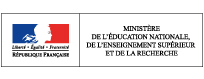 journée internationale de lutte pour les droits des femmes
journée internationale de lutte pour les droits des femmes
et pour de nombreuses associations, institutions, organisations sur le plan local : Avignon, Brest,  Nantes, Strasbourg, Toulouse…
Journée des femmes
Réduire toutes les femmes à une seule identité c’est considérer que les femmes possèdent une essence, une spécificité qui les fout toutes dans le même panier, dans un espèce d’éternel féminin.
Or les femmes sont nombreuses et diverses. Toutes uniques, toutes différentes, toutes des individus à part entière. Incarnant chacune leur genre à leur manière. Et le 8 mars précisément, ce sont leurs voix, multiples et plurielles, qui se font entendre.

8 mars info
International Women’s Day
Si la langue française a officialisé l’usage du singulier pour la journée du 8 mars, on ne peut que regretter une lourde maladresse de traduction car ce que l’ONU et l’UNESCO appellent « International Women’s Day » est bien la Journée Internationale « DES femmes » et non pas « de la femme » : « women » signifie bien « femmes » au pluriel.
Depuis 2016 le Comité ONU Femmes France s’engage à mener une campagne active pour que ces mauvaises traductions soient corrigées.
8 mars info
« journée des droits des femmes » ou « journée de lutte pour les droits des femmes »
le gouvernement français de « journée des droits des femmes » et les militantes de « journée de lutte pour les droits des femmes »…
Cette journée a une longue histoire et son appellation a évolué au fil du temps. Elle reste variable, selon la langue et l’interlocuteur. Mais les mots ont un sens.
8 mars info
N’offrez pas de fleurs le 8 mars, journée internationale de lutte pour les droits des femmes